Energy: Challenges with Becoming More Sustainable
Robb Anderson
Director – Resource Planning
San Diego Gas and Electric Co.
1
© 2011San Diego Gas & Electric Company. All copyright and trademark rights reserved.
New Energy Sources Jan. ‘12 – April ’15”
Energy Efficiency: 	    129 MW  

Roof Top Solar: 		    247 MW 
Residential:             201 MW
Non-Residential:       46 MW   

Renewable Power: 	1,803 MW
Solar  			1,091 MW
Wind		   	   709 MW
Bio Gas 	        	        3 MW

Fossil:				   810 MW 
Wellhead Escondido Repower (10 MW Increase)
Pio Pico Energy Center (300 MW approved)
Carlsbad Energy Center (500 MW approved)
These resource will facilitate shutdown of over 1,100 MW of 1960’s era fossil plants and cover for the loss of San Onofre Nuclear Generation Station
2
* Capacity values are nameplate
Daily Average Wind Power Generation – September 2013
3
Daily Wind Power Generation 
September 2013
4
Significant amount of incremental RPS energy above 33% RPS levels are curtailed in 40% scenarios.
Source: http://www.caiso.com/Documents/Aug13_2014_InitialTestimony_ShuchengLiu_Phase1A_LTPP_R13-12-010.pdf
5
RPS Curtailment in 2024 – 40% RPS Scenario
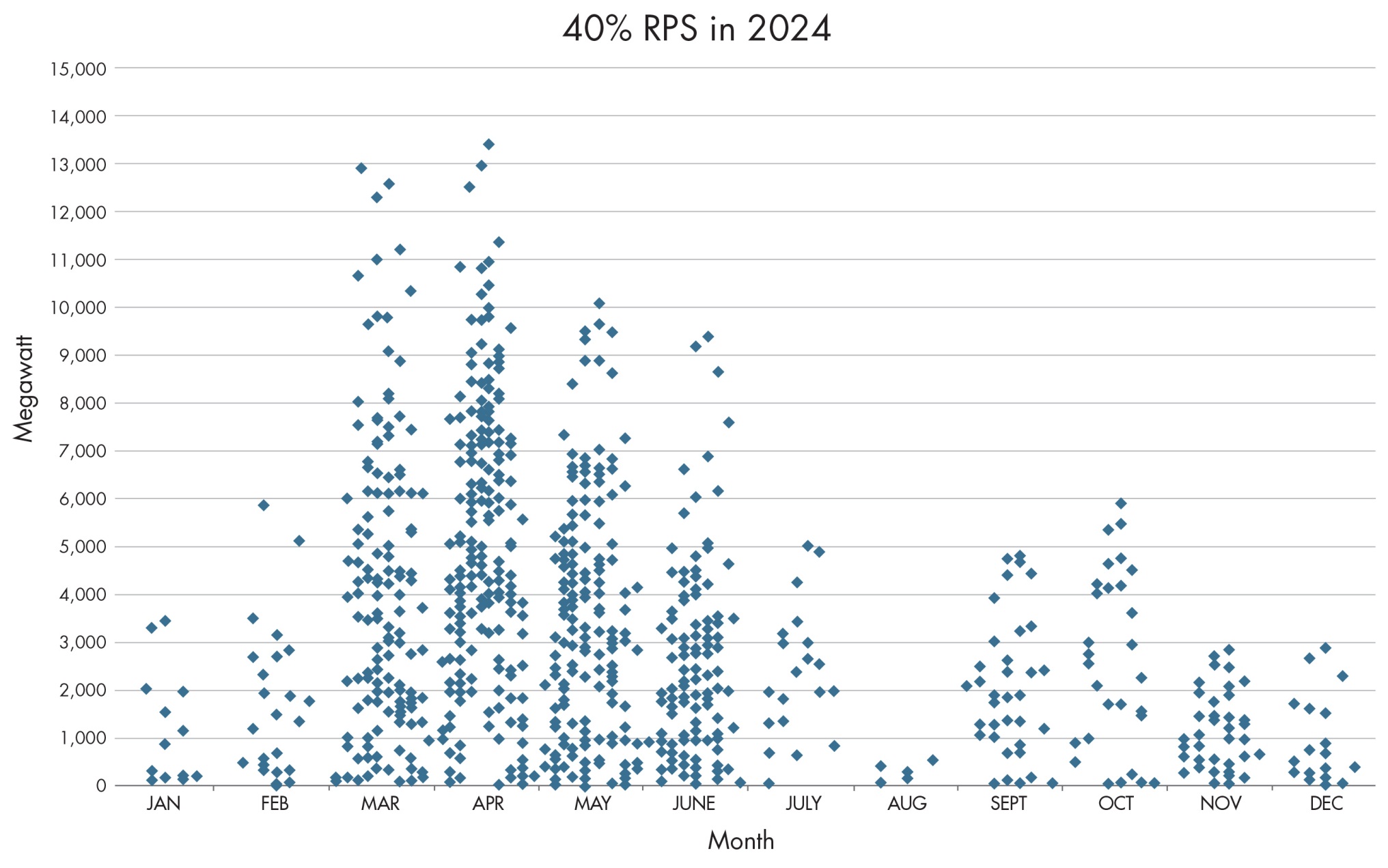 6
Source: http://www.caiso.com/Documents/Aug13_2014_InitialTestimony_ShuchengLiu_Phase1A_LTPP_R13-12-010.pdf
Need to maintain reliability in all hours of the day
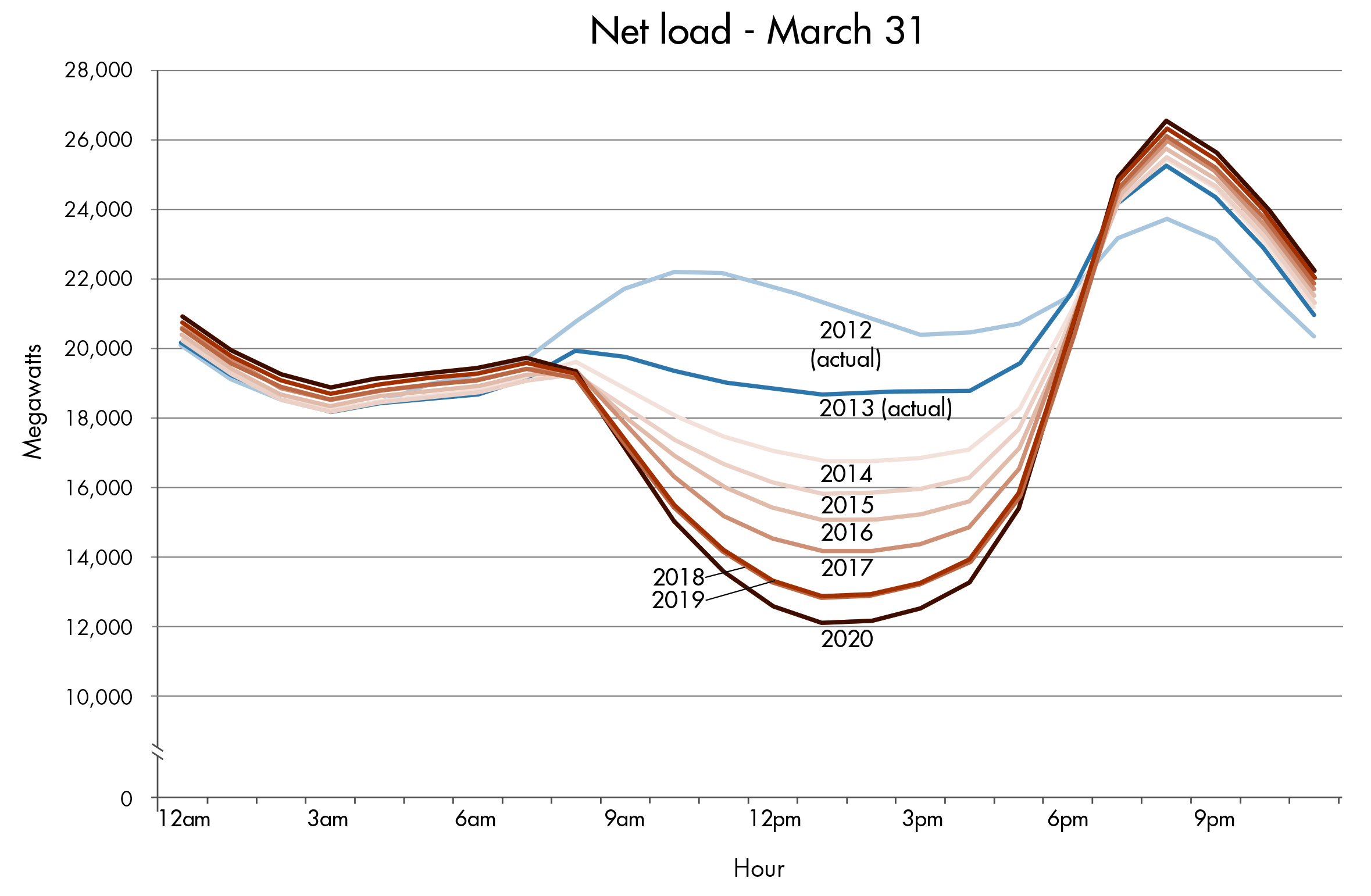 ISO has already seen the need
to curtail generation in 2014.


Operational requirements include:

Minimum flexible resources  necessary to provide ramping
 Necessary ancillary services
 Load following
Ramp need
~13,000 MWin three hours
Potential over generation
7
SDG&E system latest record peak:Sept. 16-17, 2014
8
Solar Doesn’t Address Residential Distribution Peaks
9
Energy storage procurement targets
The California Public Utilities Commission approved a decision which establishes a target of 1,325 MW of energy storage capacity for procurement by the Investor Owned Utilities by 2020, with installations under the program required no later than 2024.
SDG&E’s Procurement Target Details:
10
SDG&E grid-integrated charging
More than 16,100 electric vehicle (EV) in our service area
There are 890 commercial level 2 charging stations at 324 locations in SDG&E service area and 44 publically available DC fast charge stations at 31 locations
Today, there are more than 20 models on the market – and plenty of federal, state and dealership incentives available for would –be buyers
We encourage customers to charge their EVs at night – when electricity is plentiful and costs the least
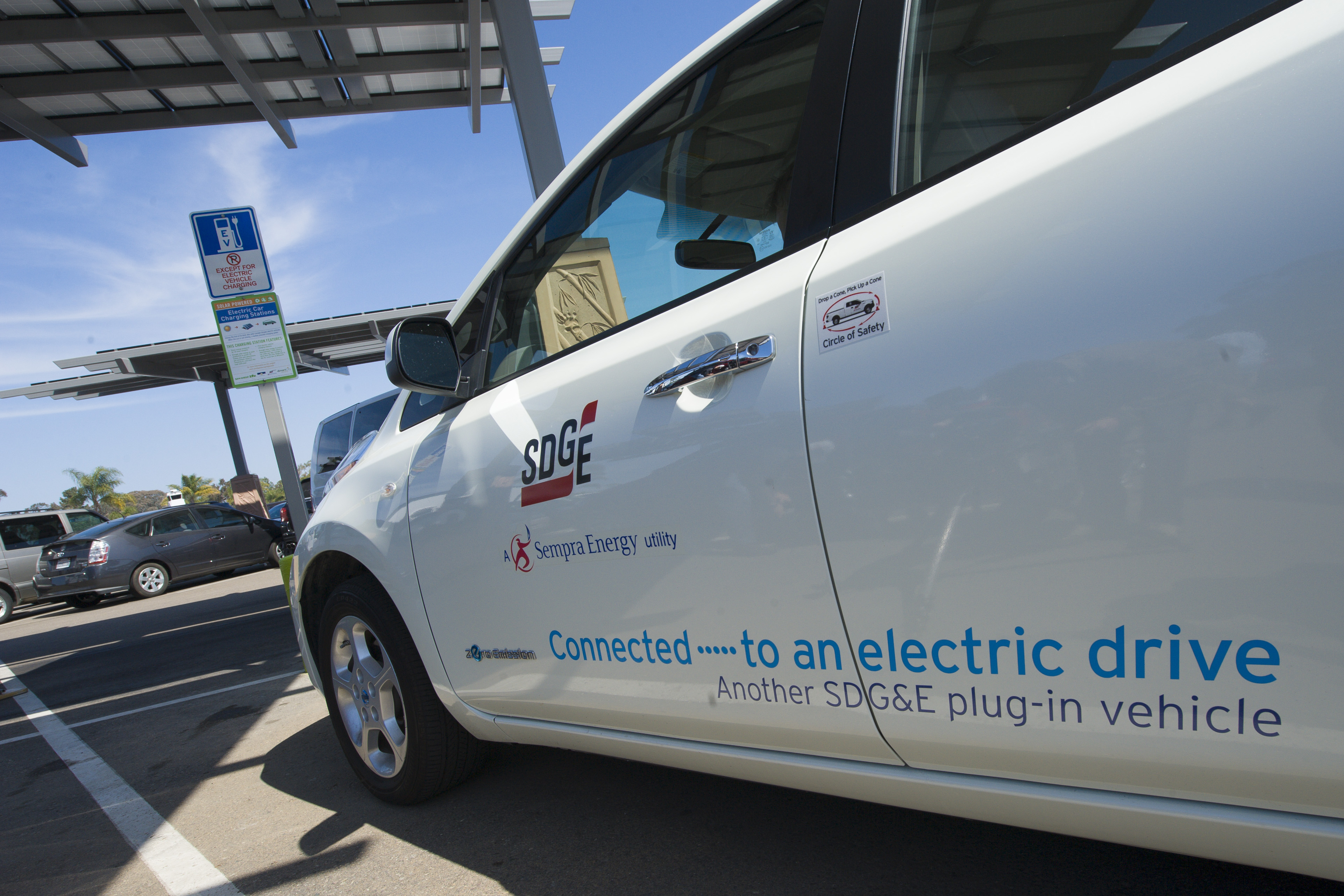 11
Average Residential Load and Solar Electric Vehicle Customer Loads
Customers will respond to rates
12
Key future opportunities for utilities and customers
13